Наше путешествие
Паром «Принцесса Анастасия»
Мы путешествовали на пароме «Принцесса Анастасия» Который отправлялся из Санкт-Петербурга
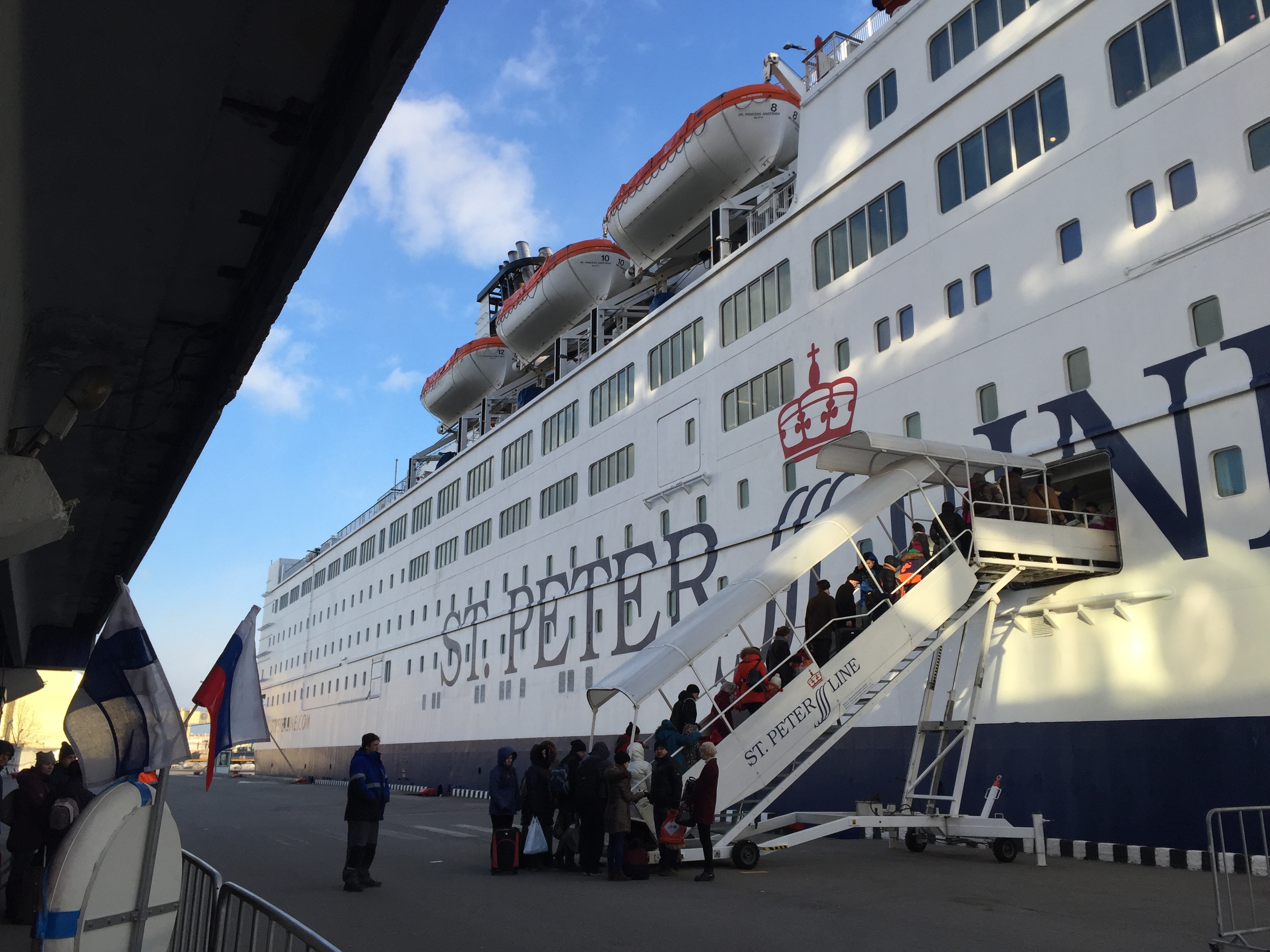 Финляндия
Первый город в котором мы были - Хельсинки

Он встретил нас хорошей погодой.

Мы посетили Старую Церковь и увидели много исторических памятников
ШВЕЦИЯ - стОКГОЛЬМ
Мы посетили
Старый город 
Мы увидели самою узкую улицу и самый маленький памятник в Европе
Это была самая длинная пешеходная прогулка
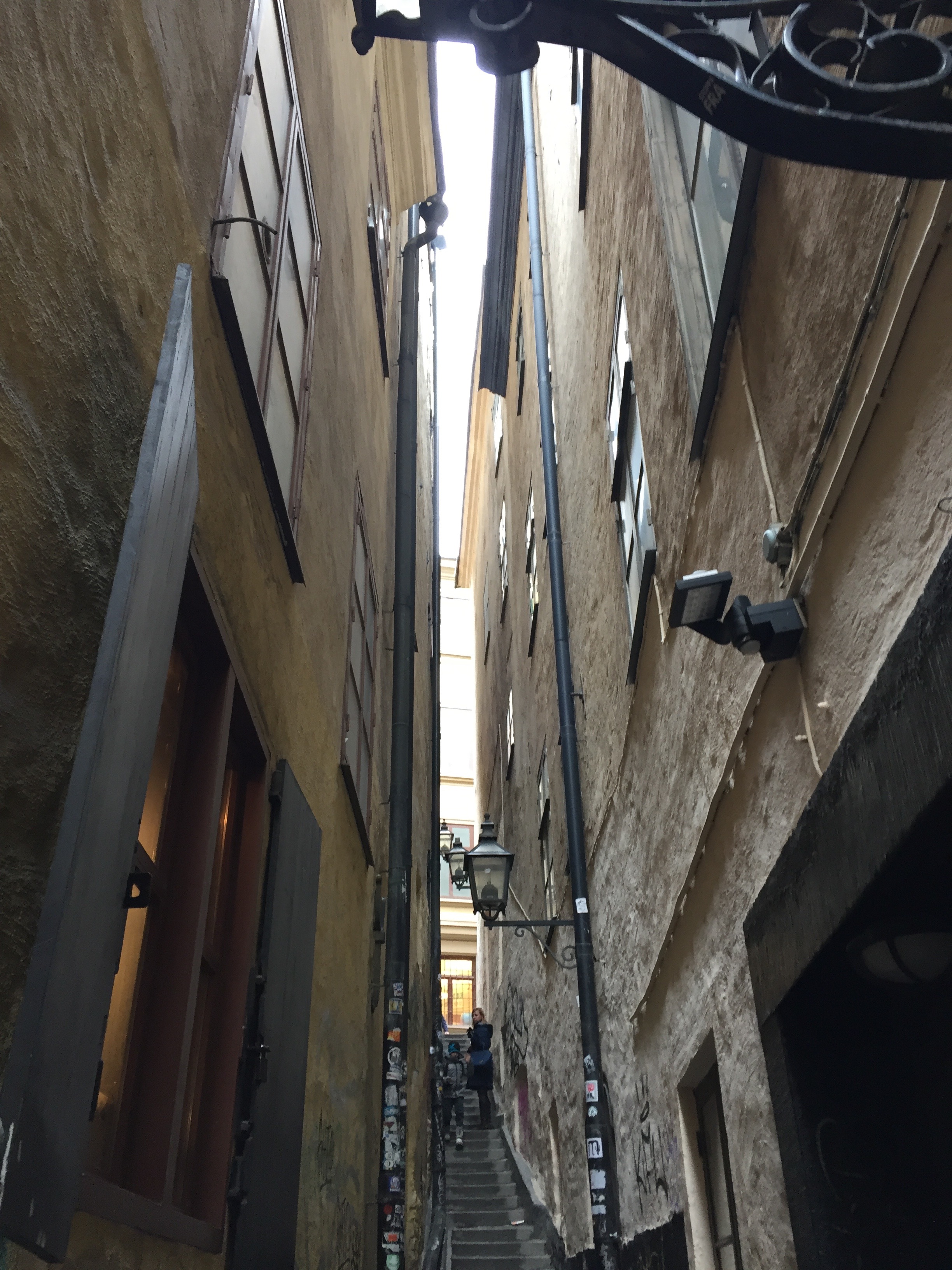 Эстония - таллин
Таллин - замечательный солнечный город, отличное настроение и хорошая погода